ALT"4"CER = "Alternatives for cereals"  
Etude approfondie de la valorisation 
alimentaire et non alimentaire dans la filière céréales en Wallonie 
(4F = Food, Feed, Fuel, Fibres)
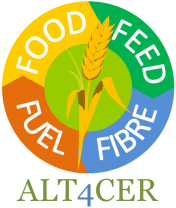 Alice Delcour
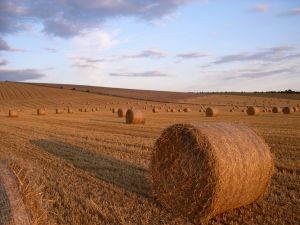 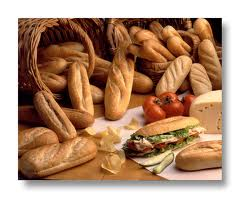 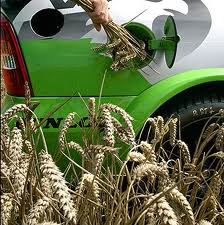 Valorisation 4F = Food, Feed, Fuel, Fibres
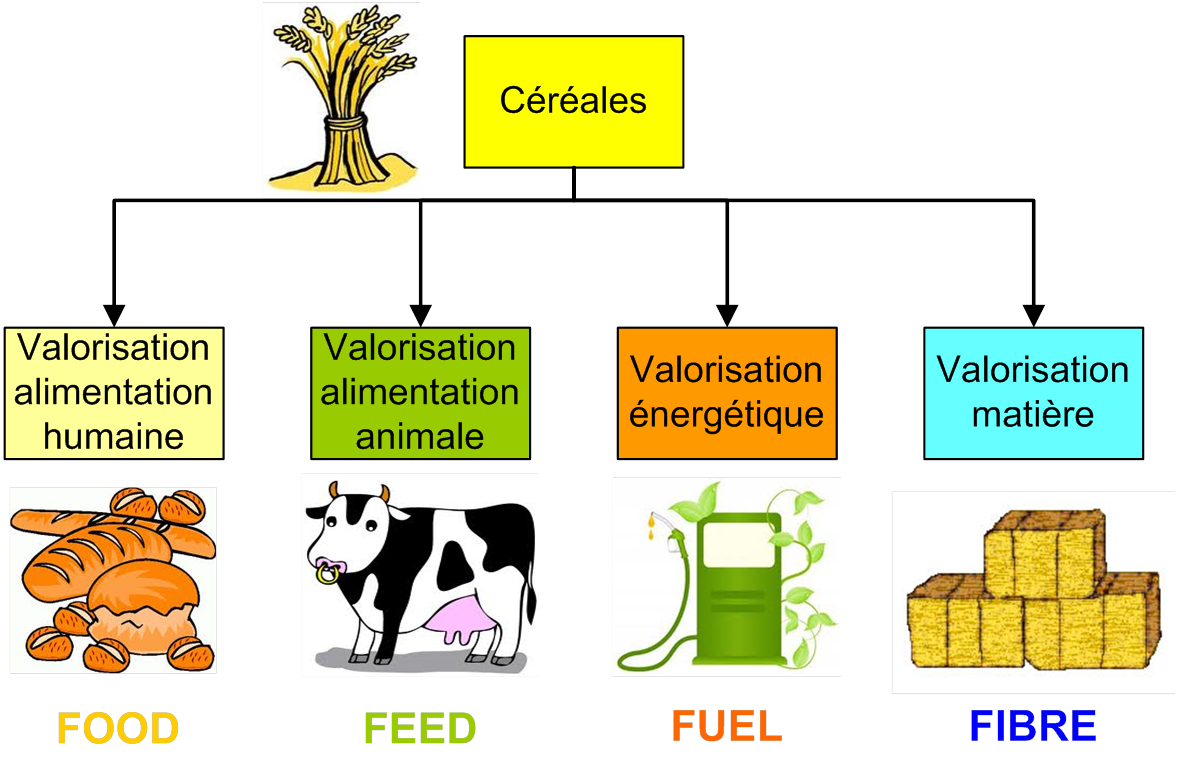 Objectif : Evaluer la pertinence de scénarios de valorisations 4F des ressources céréalières en Wallonie, en concertation avec les acteurs concernés des filières
Méthode de travail
Résultats attendus
Soutenir les filières 
céréalières wallonnes

Éclairer la décision des pouvoirs publics

Aider le consommateur 
à contribuer au 
développement durable
Analyse multi-critères afin d’évaluer la pertinence des scénarios
Analyses de Cycle de Vie environnementale et socio-économique : données spécifiques au contexte
Scénarios originaux de valorisations 4F des céréales wallonnes
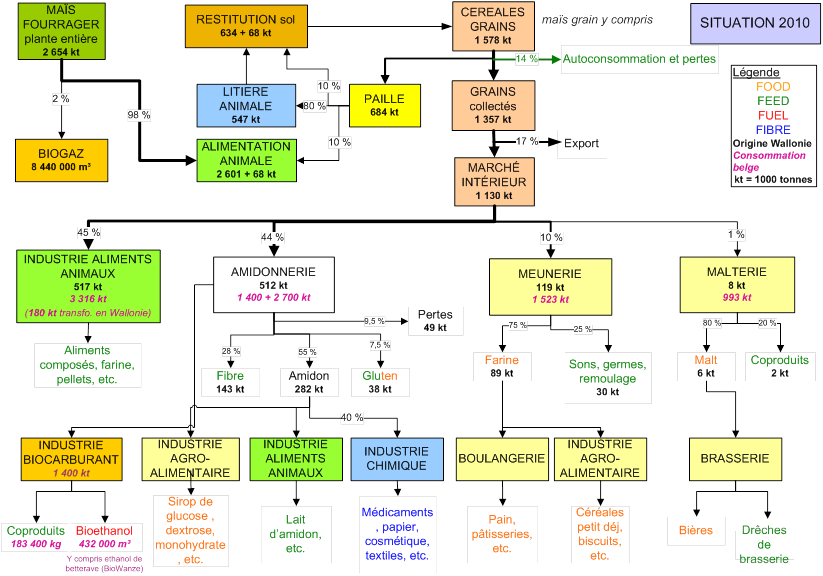 [Speaker Notes: Nous avons retenu,]
Premiers résultats : 4 scénarios
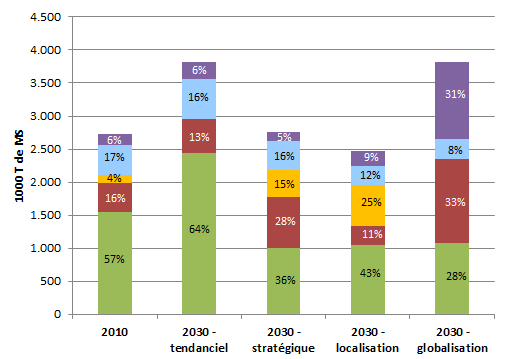 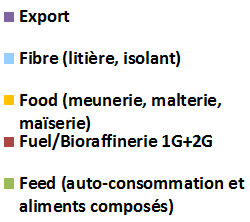 Prolonger 
les tendances
Optimaliser les choix
VA + autonomie
VA + export
Merci pour votre attention!
Personnel impliqué :
Philippe BURNY (D2U5)
Virginie DECRUYENAERE (D2U7)
Alice DELCOUR (D2U5 – D3U11)
Stéphanie GHEYSENS (D2U5 – D3U11)
Jean-Pierre GOFFART (D2U5)
Hélène LOUPPE (D2U5)
Fabienne RABIER (D2U8)
Didier STILMANT (D3U11)
Florence VAN STAPPEN (D4U13)
+ 1 scientifique 6 mois (D3U11)
CONTACTS: 
Jean-Pierre GOFFART :
goffart@cra.wallonie.be 
Florence VAN STAPPEN :
vanstappen@cra.wallonie.be
Alice DELCOUR :
a.delcour@cra.wallonie.be